8
7
5
1
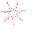 2
3
6
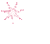 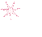 4
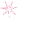 NGÔI SAO MAY MẮN
Câu 1. Tỉ lệ bản đồ dùng để
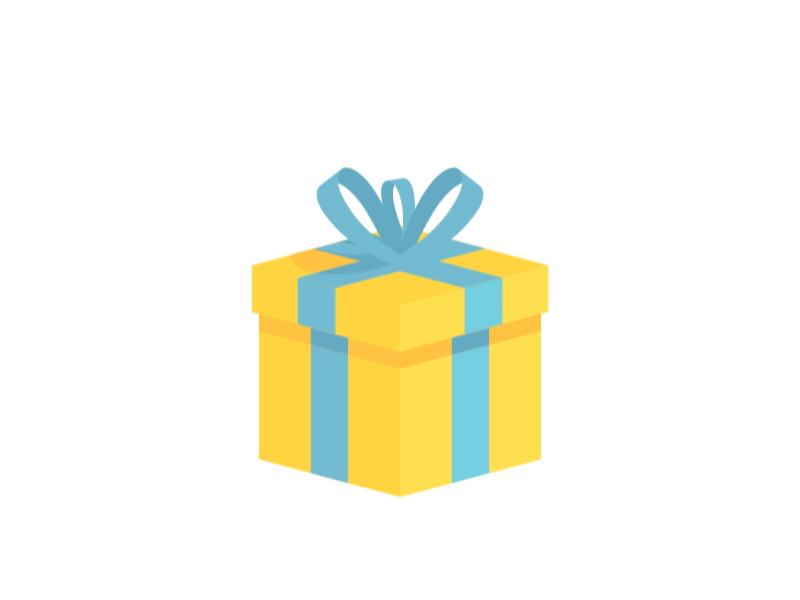 A
mô tả các nội dung thể hiện trên bản đồ
Chúc bạn may mắn lần sau
B
thể hiện các đối tượng, hiện tượng địa lí trên bản đồ
C
quy định mức độ chi tiết, tỉ mỉ của nội dung bản đồ
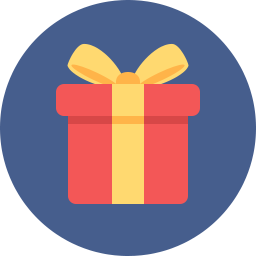 D
tính khoảng cách thực tế trên bản đồ
Quay lại
Câu 2: Bản đồ có tỉ lệ càng nhỏ thì
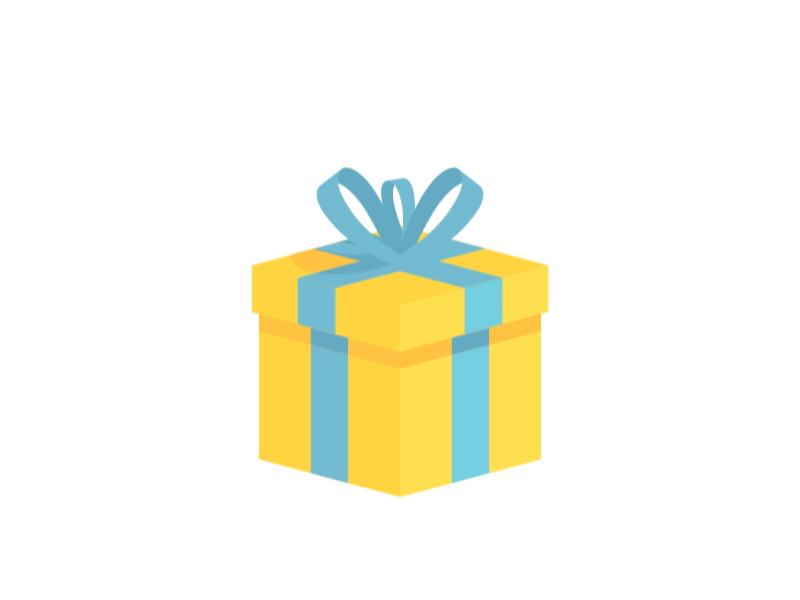 A
càng thể hiện được nhiều đối tượng
B
kích thước bản đồ càng lớn
C
lãnh thổ thể hiện càng lớn
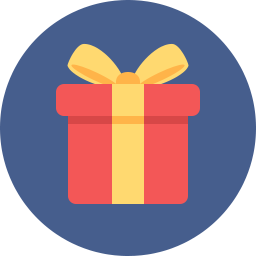 D
lãnh thổ thể hiện càng nhỏ
Quay lại
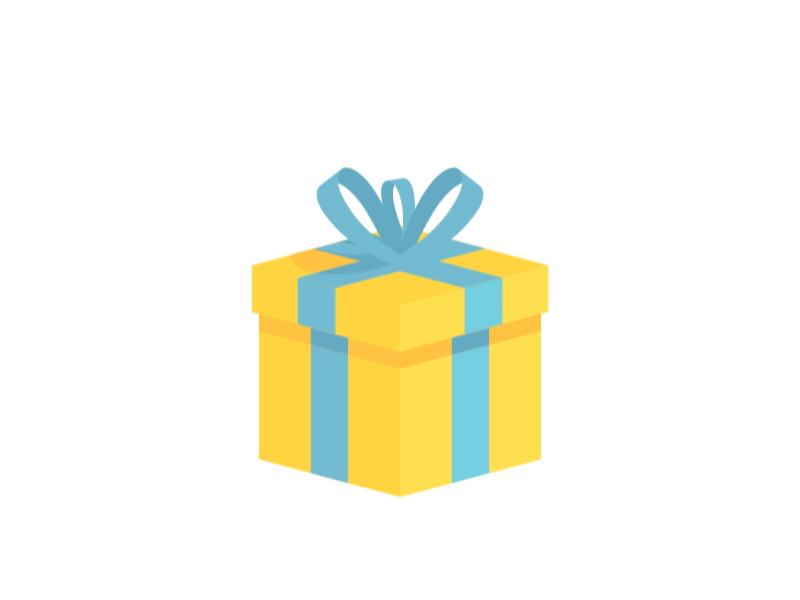 Câu 3 : Hãy chú thích tên dạng tỉ lệ cho hình sau
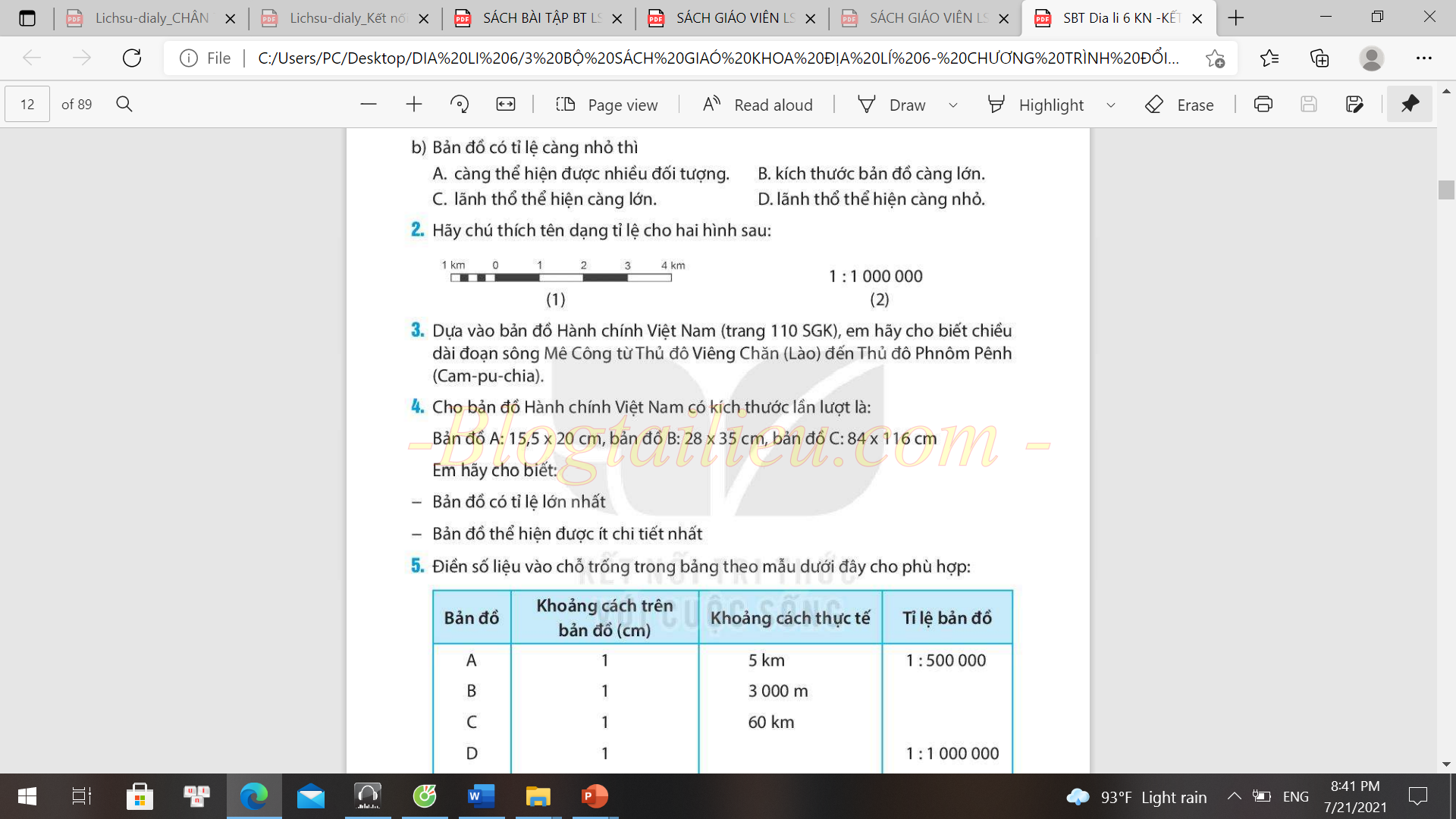 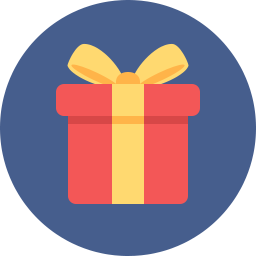 1. Tỉ lệ thước
Quay lại
Câu 4 : Kí hiệu bản đồ dùng để
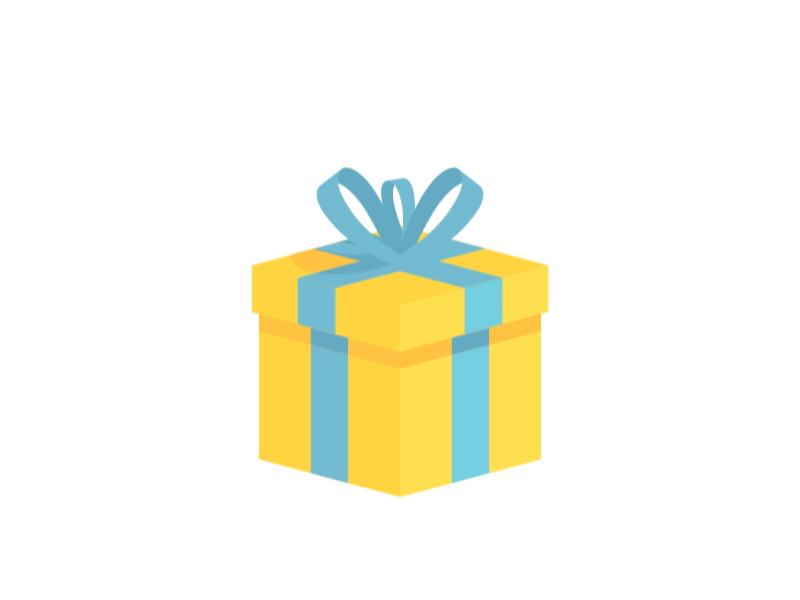 A
xác định phương hướng trên bản đồ
B
xác định tọa độ địa lí trên bản đồ
C
thể hiện các đối tượng địa lí trên bản đồ
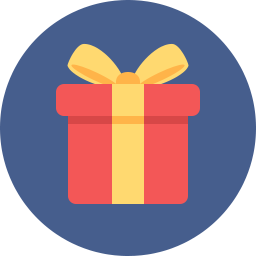 D
biết tỉ lệ của bản đồ
Quay lại
Câu 5 : Để thể hiện siêu thị trên bản đồ, người ta sử dụng loại kí hiệu nào?
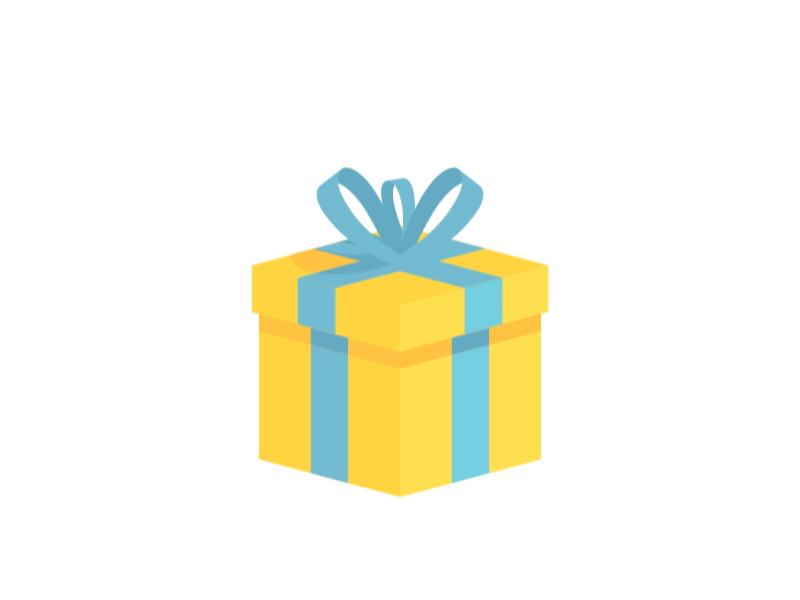 A
Kí hiệu điểm
B
Kí hiệu đường
C
Kí hiệu diện tích
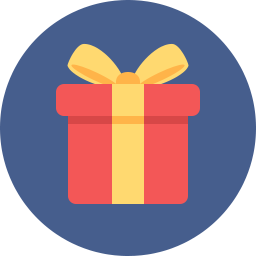 D
Cả 3 loại kí hiệu trên
Quay lại
Câu 6: Một khu vực có đặc điểm: bề mặt tương đối bằng phẳng, cao 150m so với mực nước biển, có diện tích khoảng 1 triệu km2. Khu vực đó được xếp vào dạng địa hình nào?
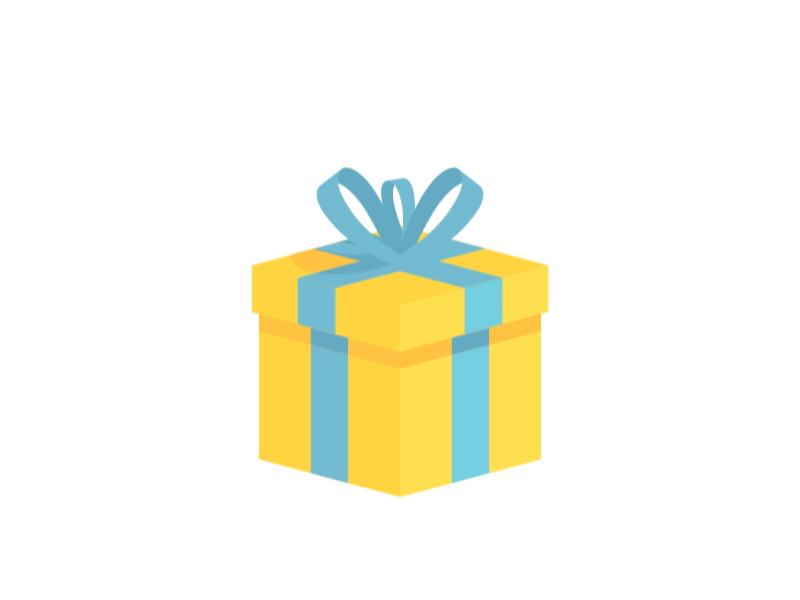 A
Vùng núi
C
Đồng bằng
D
Cao nguyên
B
Vùng đồi
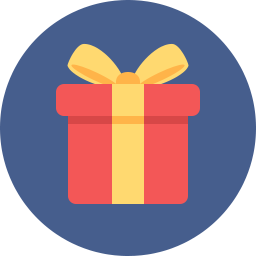 Quay lại
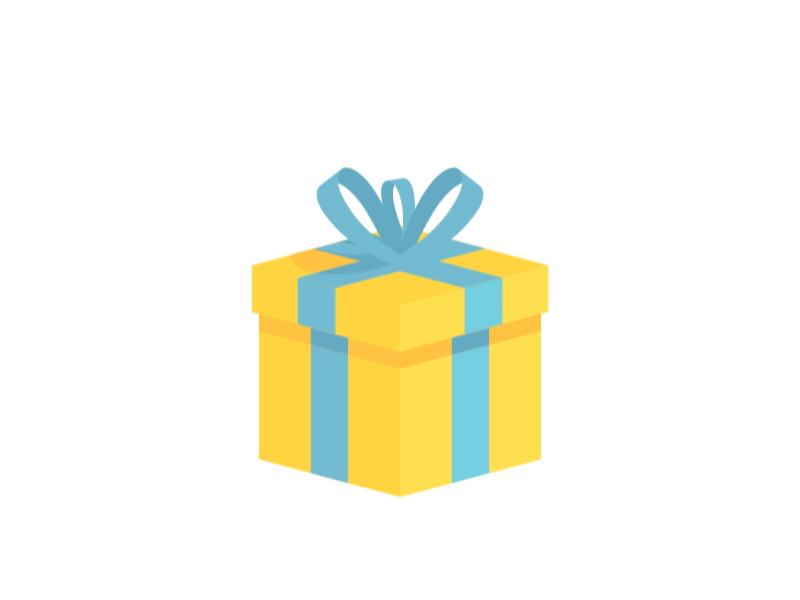 Câu 7: Kể tên 2 đồng bằng lớn ở nước ta
Đồng bằng sông Hồng, Đồng bằng sông Cửu Long
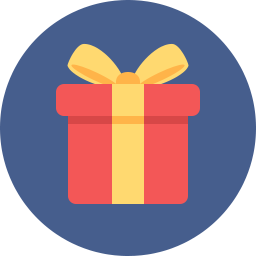 Quay lại
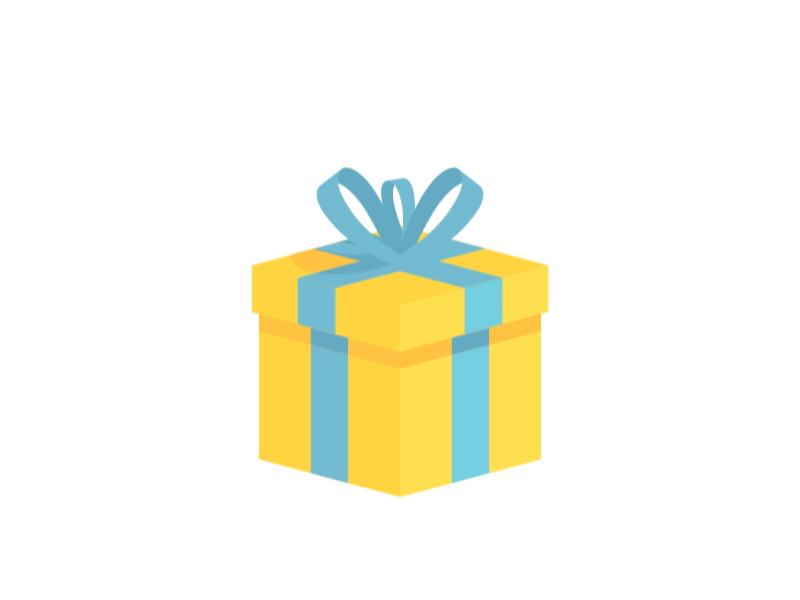 Câu 8 : Kể tên 3 dãy núi ở nước ta
Trường Sơn, Tam Đảo, Ba Vì...
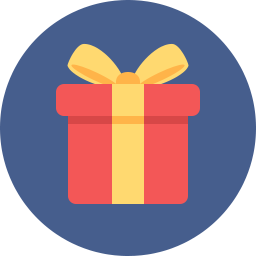 Quay lại
TIẾT - BÀI 14. THỰC HÀNH: ĐỌC LƯỢC ĐỒ ĐỊA HÌNH TỈ LỆ LỚN VÀ LÁT CẮT ĐỊA HÌNH ĐƠN GIẢN
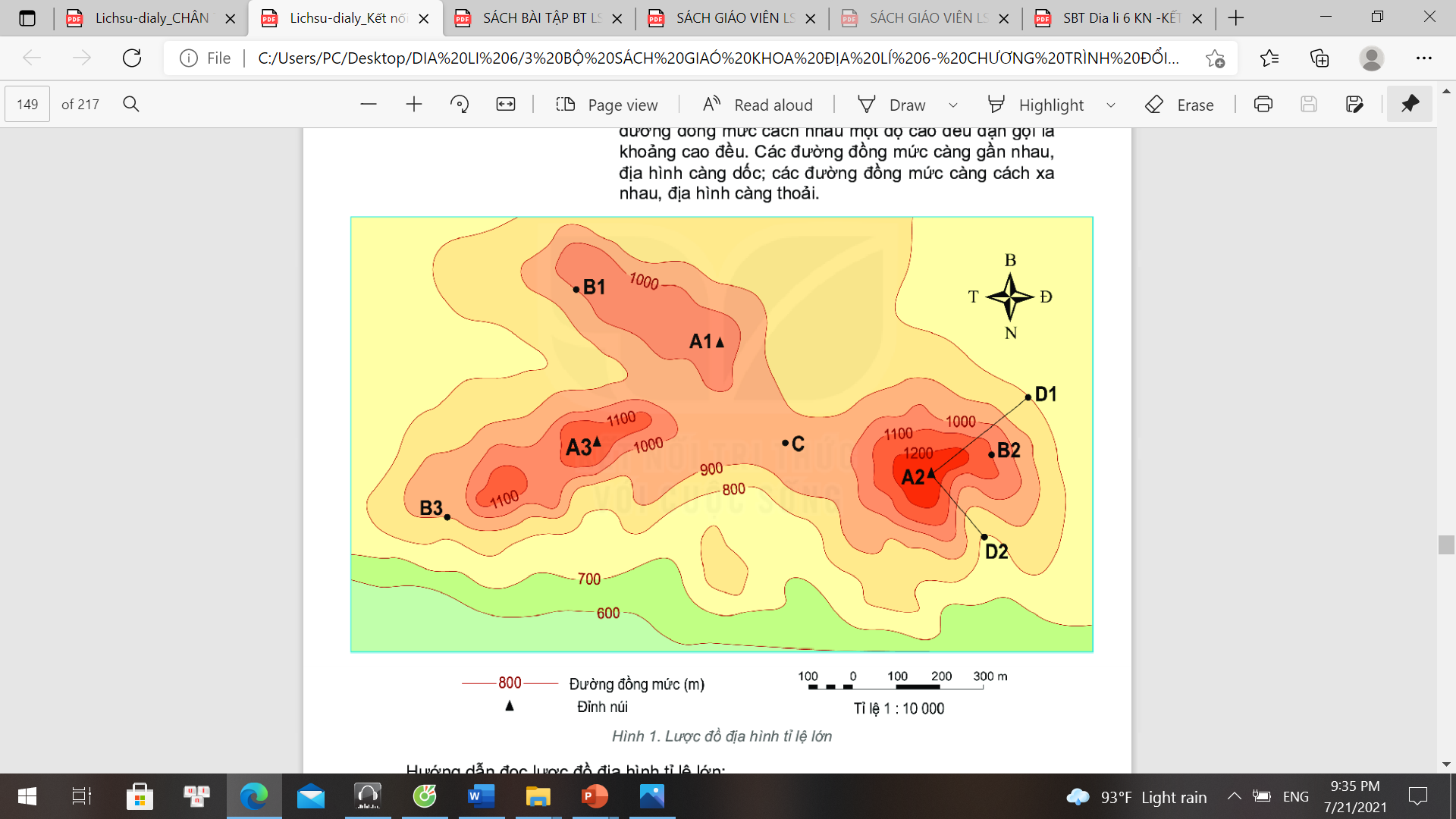 1
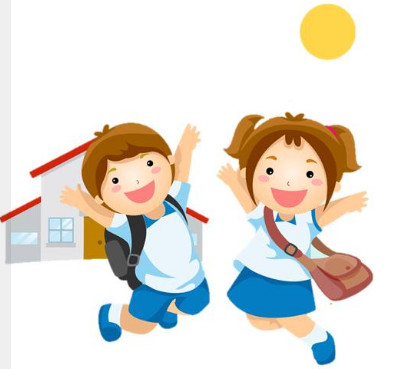 Đọc lược đồ địa hình tỉ lệ lớn
2
Đọc lát cắt địa hình đơn giản
Hình 1. Lược đồ địa hình tỉ lệ lớn
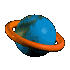 TIẾT - BÀI 14. THỰC HÀNH: ĐỌC LƯỢC ĐỒ ĐỊA HÌNH 
TỈ LỆ LỚN VÀ LÁT CẮT ĐỊA HÌNH ĐƠN GIẢN
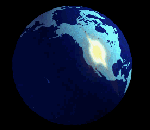 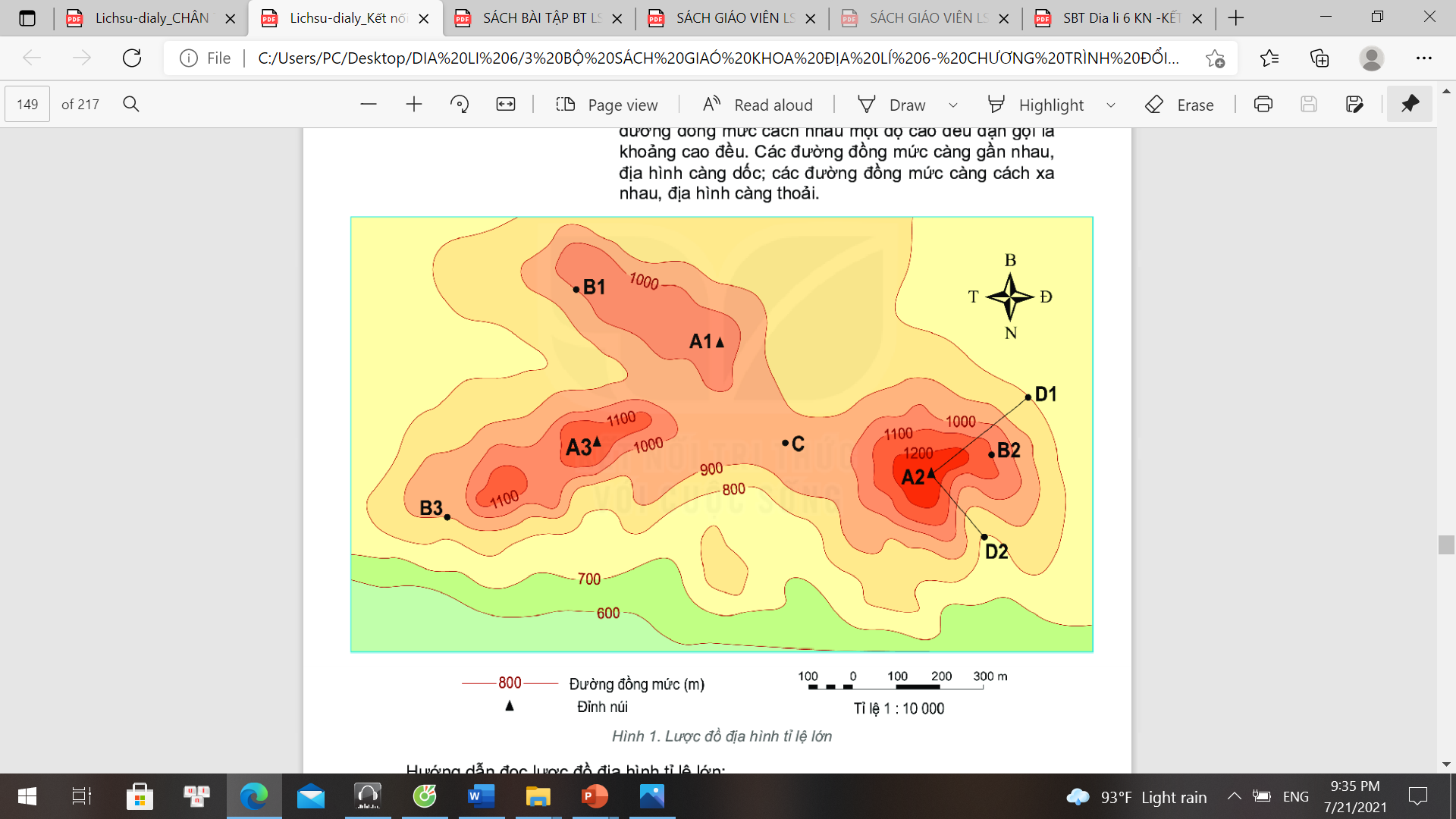    
1. Đọc lược đồ địa hình tỉ lệ lớn
- Lược đồ địa hình tỉ lệ lớn là lược đồ thể hiện đặc điểm địa hình của một khu vực có diện tích nhỏ bằng các đường đồng mức và màu sắc
Lược đồ địa hình tỉ lệ lớn là gì?
- Đường đồng mức là đường nối những điểm có cùng độ cao
Đường đồng mức là gì?
- Các đường đồng mức có khoảng cao cách nhau 100m.
Hình 1. Lược đồ địa hình tỉ lệ lớn
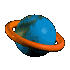 TIẾT - BÀI 14. THỰC HÀNH: ĐỌC LƯỢC ĐỒ ĐỊA HÌNH 
TỈ LỆ LỚN VÀ LÁT CẮT ĐỊA HÌNH ĐƠN GIẢN
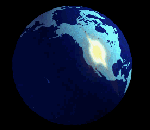    
1. Đọc lược đồ địa hình tỉ lệ lớn
1
Xác định khoảng cao đều giữa các đường đồng mức
Các bước đọc lược đồ địa hình tỉ lệ lớn
2
Tính độ cao các địa điểm trên lược đồ
3
Căn cứ vào độ gần xa đường đồng mức, biết được độ dốc 
   của địa hình
4
Căn cứ vào tỉ lệ lược đồ, tính khoảng cách thực tế giữa các  ư
     địa điểm
THẢO LUẬN NHÓM
Dựa vào hình 1 SGK, các nhóm thực hiện bài tập sau:
- Cho biết các đường đồng mức có khoảng cao cách nhau bao nhiêu
	 mét?
	    - Tính và so sánh độ cao các đỉnh núi A1, A2, A3.
NHÓM 1,3
Tính và so sánh độ cao các điểm B1, B2, B3 và C
NHÓM 2,4
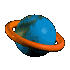 TIẾT - BÀI 14. THỰC HÀNH: ĐỌC LƯỢC ĐỒ ĐỊA HÌNH 
TỈ LỆ LỚN VÀ LÁT CẮT ĐỊA HÌNH ĐƠN GIẢN
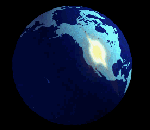 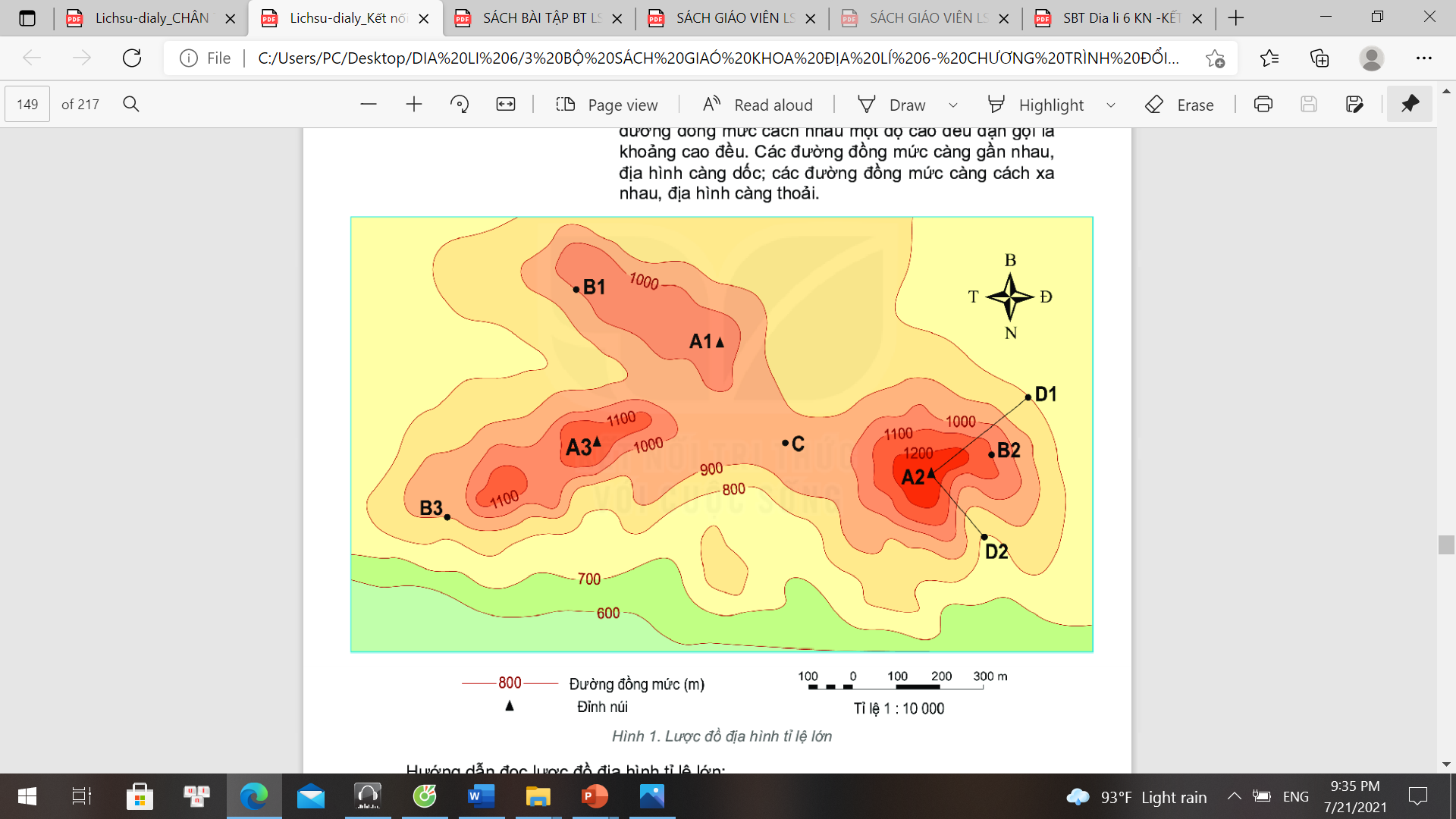    
1. Đọc lược đồ địa hình tỉ lệ lớn
- Các đường đồng mức có khoảng cao cách nhau 100m.
- Độ cao của các điểm:
Hình 1. Lược đồ địa hình tỉ lệ lớn
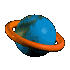 TIẾT - BÀI 14. THỰC HÀNH: ĐỌC LƯỢC ĐỒ ĐỊA HÌNH 
TỈ LỆ LỚN VÀ LÁT CẮT ĐỊA HÌNH ĐƠN GIẢN
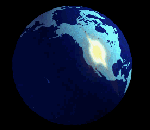 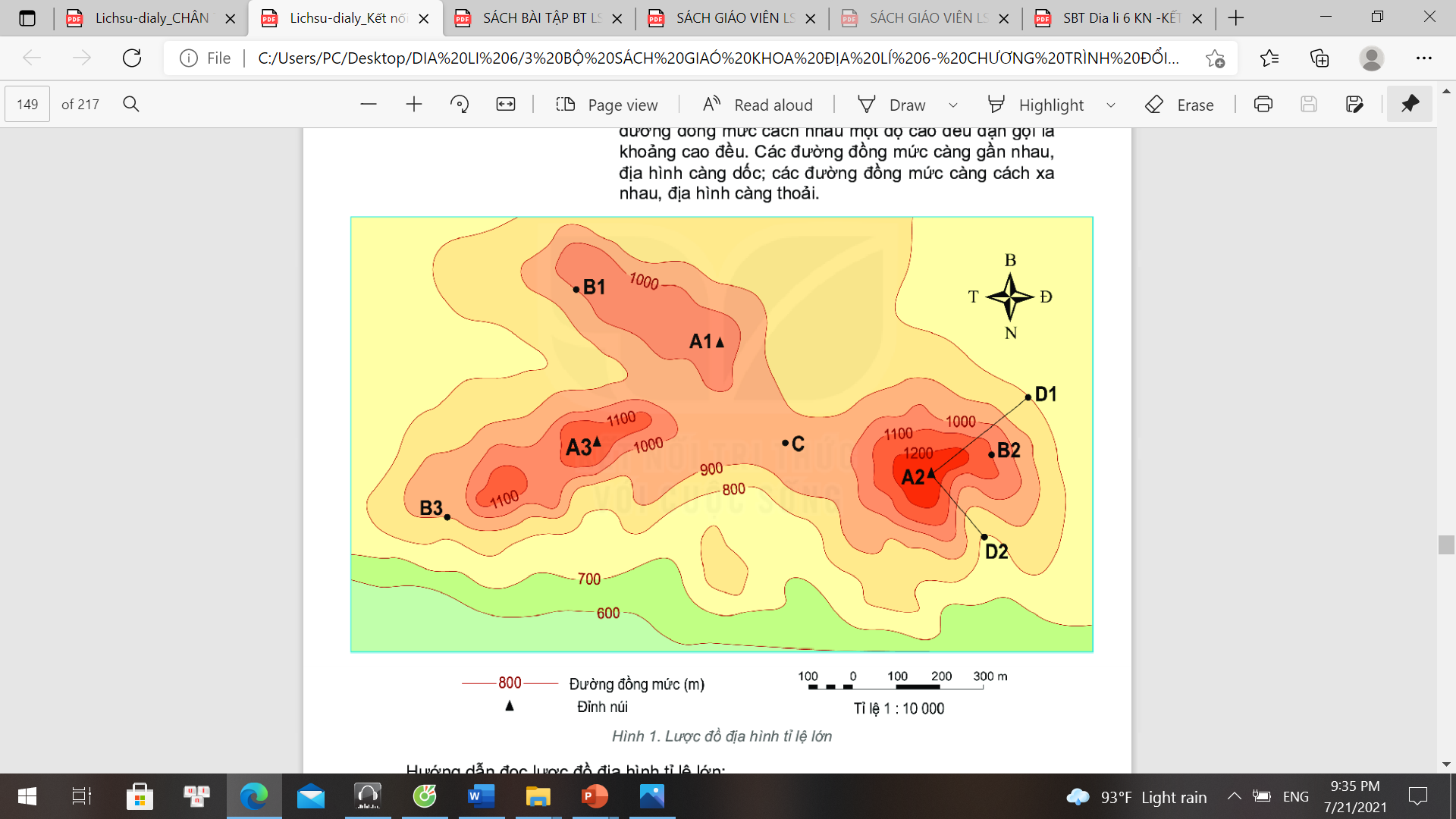    
1. Đọc lược đồ địa hình tỉ lệ lớn
- Một bạn muốn leo lên đỉnh A2: đi theo sườn D1 - A2 vì đường đồng mức thưa hơn sườn D2 - A2, nên đường đi sẽ ít dốc hơn, di chuyển dễ dàng hơn.
Trên núi A2,  giữa sườn đông nam và sườn tây bắc, sườn nào dốc hơn? Vì sao?
- Một bạn muốn leo lên đỉnh A2, theo em nên đi theo sườn D1 - A2 hay sườn D2 - A2? Vì sao?
Hình 1. Lược đồ địa hình tỉ lệ lớn
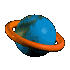 TIẾT - BÀI 14. THỰC HÀNH: ĐỌC LƯỢC ĐỒ ĐỊA HÌNH 
TỈ LỆ LỚN VÀ LÁT CẮT ĐỊA HÌNH ĐƠN GIẢN
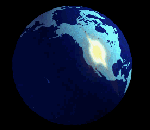    
2. Đọc lát cắt địa hình đơn giản
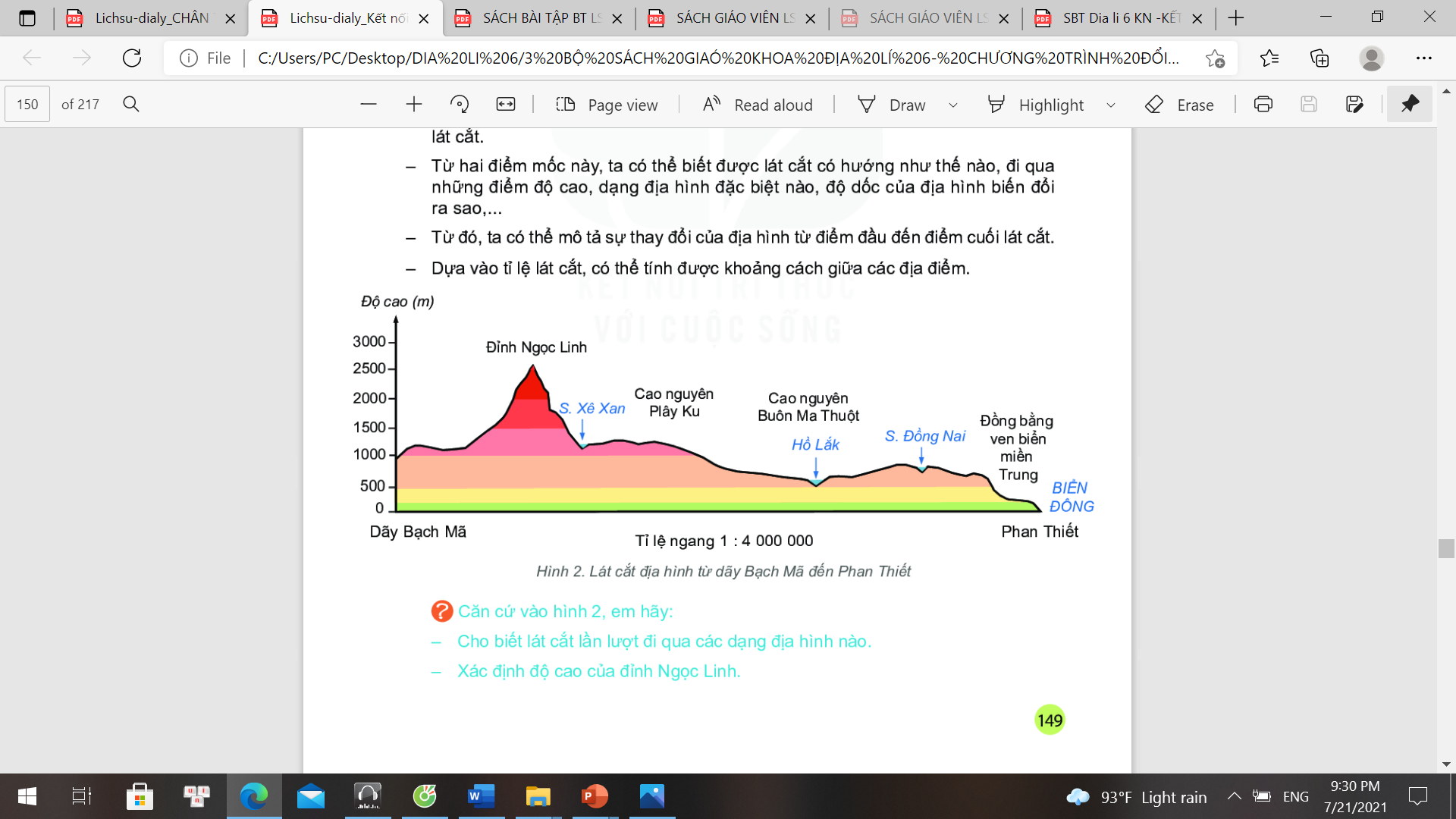 - Lát cắt địa hình là hình vẽ biểu hiện đầy đủ hình dáng và độ cao của các loại địa hình dọc theo một đường (tuyến) cắt nhất định.
Khai thác thông tin mục  2 SGK cho biết lát cắt địa hình là gì?
Khai thác thông tin mục  2 SGK cho biết cách đọc lát cắt địa hình.
Hình 2. Lát cắt địa hình từ dãy Bạch Mã đến Phan Thiết
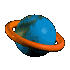 TIẾT - BÀI 14. THỰC HÀNH: ĐỌC LƯỢC ĐỒ ĐỊA HÌNH 
TỈ LỆ LỚN VÀ LÁT CẮT ĐỊA HÌNH ĐƠN GIẢN
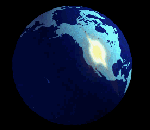    
2. Đọc lát cắt địa hình đơn giản
1
Xác định điểm bắt đầu và điểm cuối của lát cắt
2
Xác định hướng của lát cắt, đi qua những điểm độ cao, dạng địa hình đặc biệt nào, độ dốc của địa hình biến đổi ra sao
3
Mô tả sự thay đổi địa hình từ điểm đầu đến điểm cuối lát cắt
4
Tính khoảng cách giữa các địa điểm
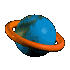 TIẾT - BÀI 14. THỰC HÀNH: ĐỌC LƯỢC ĐỒ ĐỊA HÌNH 
TỈ LỆ LỚN VÀ LÁT CẮT ĐỊA HÌNH ĐƠN GIẢN
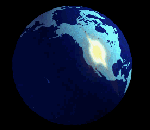    
2. Đọc lát cắt địa hình đơn giản
Tính chiều dài thực tế của lát cắt từ dãy Bạch Mã đến Phan Thiết?
Đặc điểm bề mặt địa hình cao nguyên Plây-ku và đồng bằng ven biển miền Trung.
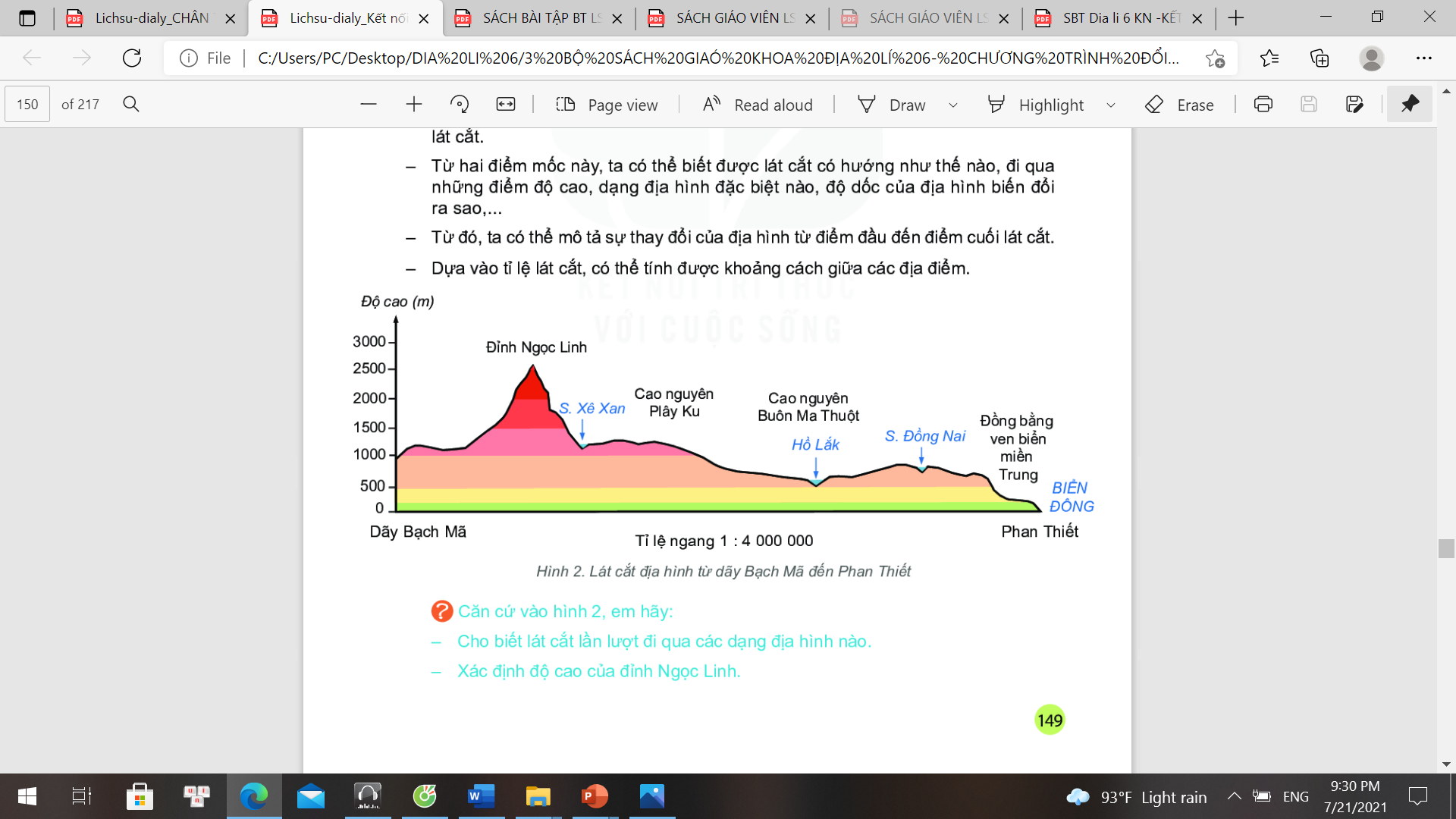 L át cắt đi qua những dạng địa hình nào?
Xác định độ cao đỉnh núi Ngọc Linh.
- Lát cắt đi qua những dạng địa hình: núi, cao nguyên, đồng bằng.
- Đỉnh Ngọc Linh cao khoảng 2600m.
CN Plây-ku có bề mặt tương đối bằng phẳng.
 Đồng bằng ven biển miền Trung thấp và hẹp.
Chiều dài thực tế của lát cắt là: 
20cm x 4.000.000 = 80.000.000 cm 
                 = 800km.
Hình 2. Lát cắt địa hình từ dãy Bạch Mã đến Phan Thiết
LUYỆN TẬP
Hãy kể tên một số dạng địa hình ở nước ta
Tên 3 dãy đỉnh núi
Tên 2 đồng bằng
Tên 3 cao nguyên
VỀ NHÀ
- GV yêu cầu: Căn cứ vào lát cắt dưới đây, về nhà hãy hoàn thành bài tập theo gợi ý:
+ Hướng của lát cắt.
+ Nơi bắt đầu và nơi kết thúc 
của lát cắt.
+ Độ cao của điểm bắt đầu và 
điểm kết thúc của lát cắt.
+ Tên núi và dộ cao của các
 đỉnh núi.
+ Tên sông và hồ.
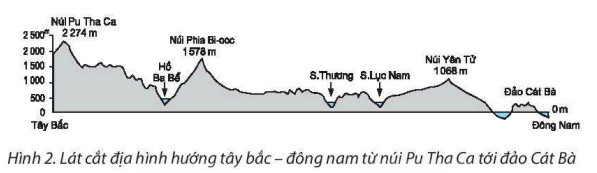